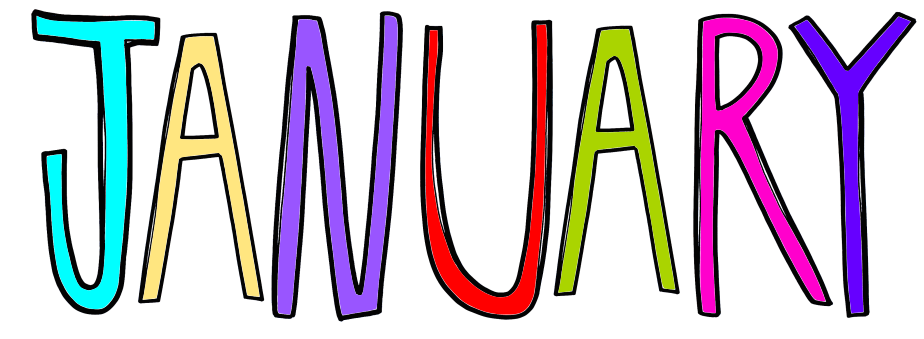 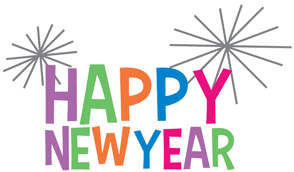 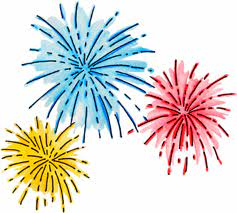 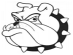 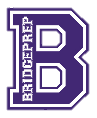 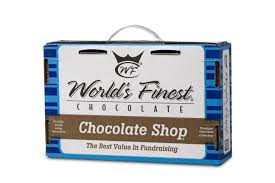 BridgePrep Academy of Tampa
Our Mission Statement
BridgePrep Academy believes every child learns best in a safe, nurturing and stimulating environment where high academic expectations, self-esteem, good character and an appreciation for the arts are promoted. BridgePrep Academy’s mission is to provide a challenging academic curriculum that will encompass an enriched Spanish language program, technology and experiences that will enable students to develop in all areas. BridgePrep Academy’s goal is to educate well rounded individuals and enable students to reach their maximum potential.
2418 W. Swann Ave.
Tampa, FL 33609
www.BridgePrepTampa.com
Facebook: @BridgePrepTampa
Instagram: @bridgeprep_tampa
Bulldogs in Action
9:00-10:00am1/13-2/28
Gala Ticket
 Pre-Sale
BULLDOG BUCKS
Store
1-2pm
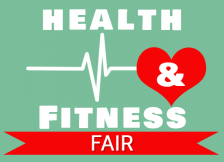 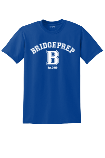 Students return to school
Student Lead Day
Spirit Shirt Day
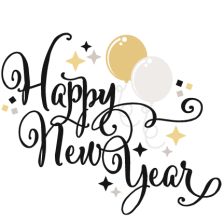 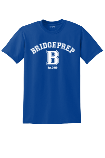 Spirit Shirt Day
Student Lead Day
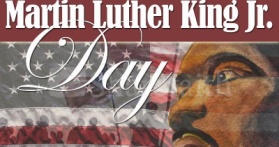 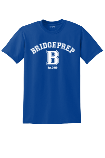 Winter Break – No School – Dec. 20,2021 through Jan. 3, 2022
Winter Break
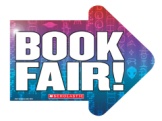 NO SCHOOL HOLIDAY
Spirit Shirt Day
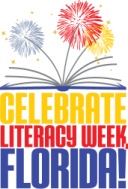 See you back on January 4, 2022
National
School 
Choice GO BULLDOGS
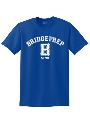 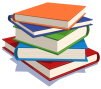 National
School 
Choice
ONSALE 
VALENTINES CANDY GRAMS
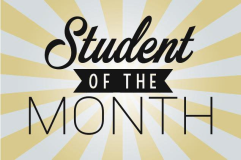 Student Lead Day Guest Speaker Leadership
FAMILY SPIRIT NIGHT YOGARTOLOGY
Spirit Shirt Day
Literacy Week
January24-28
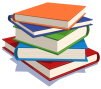 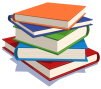 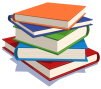 [Speaker Notes: JANUARY • No uniform days (twice a month) ** • Spirit Shirt day (once a week) ** • Family Night** • Book Fair** • Winter Fundraiser • Winter Sports to Start ** • Chocolate sales • Gala Pre-Sale • FSA Academy** • Health and Fitness Fair**]